সবাইকে এক গুচ্ছ ফুলের শুভেচ্ছা
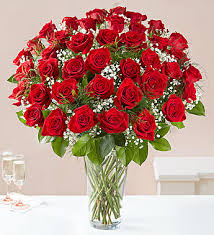 tajul
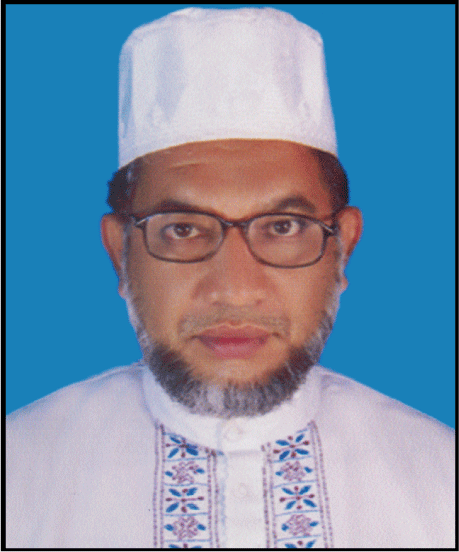 মুহাম্মদ মুজিবুর রহমান
সহকারী শিক্ষক
মোহরা এস কে কিউ বালিকা উচ্চবিদ্যালয় ও কলেজ।
চান্গাঁও,চট্টগ্রাম।
মুঠোফোন-০১৮১৫-৩৫৬৬৬২
শিক্ষক পরিচিতি
tajul
পাঠপরিচিতি 

ইসলাম ও নৈতিক শিক্ষা
নবম-দশম

অধ্যায়- ২
শরীয়তের উৎস 
পাঠ – ৯
সময় – ৫০ মিঃ
তারিখ – ০৮-০৮-২০১৮
tajul
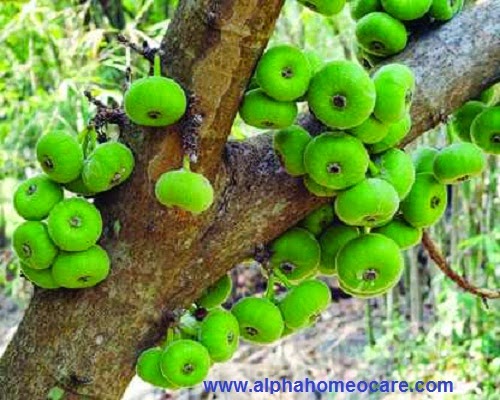 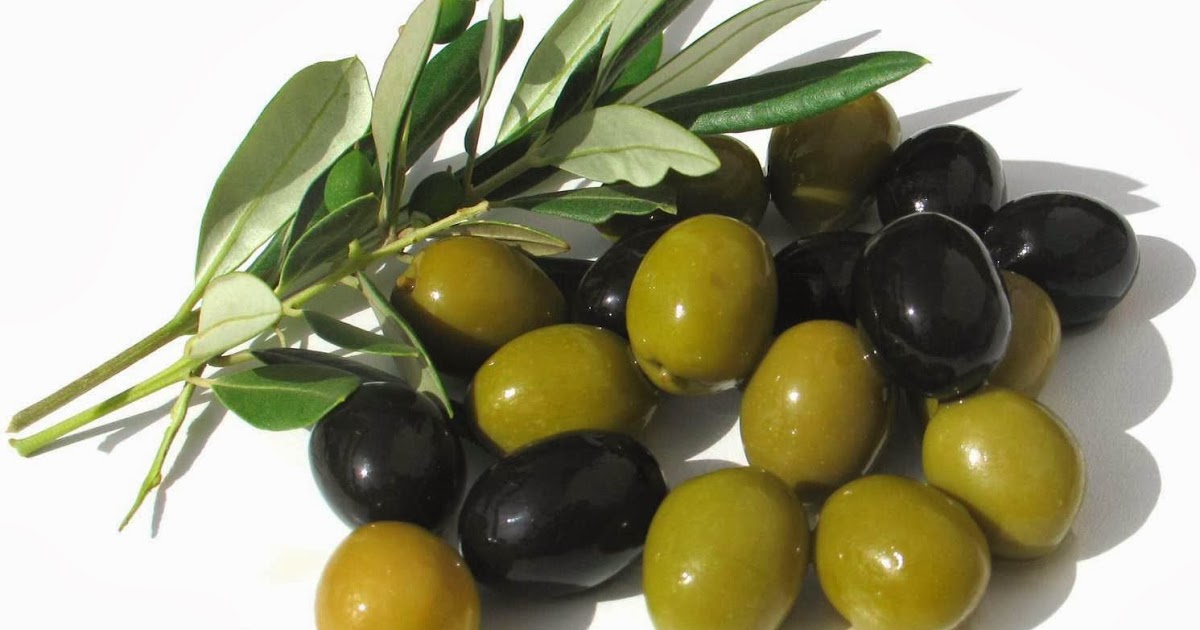 যায়তুন
আঞ্জির (ডুমুর জাতীয় ফল )
tajul
শিখনফলঃ- 
০১৷ সূরা আত-তীনের অর্থ ও ব্যাখ্যা বলতে পারবে ৷
০২৷ অবতীর্ণের কারণ বলতে পারবে ৷ 
০৩৷ সূরাটির শিক্ষা বর্ণনা করতে পারবে ৷
tajul
সূরা আত-তীন
tajul
মক্কায় অবতীর্ণ
সূরা আত- তীন
৯৫ তম
আয়াত সংখ্যা- ৮
তীন শব্দ থেকে সূরার নামকরণ
tajul
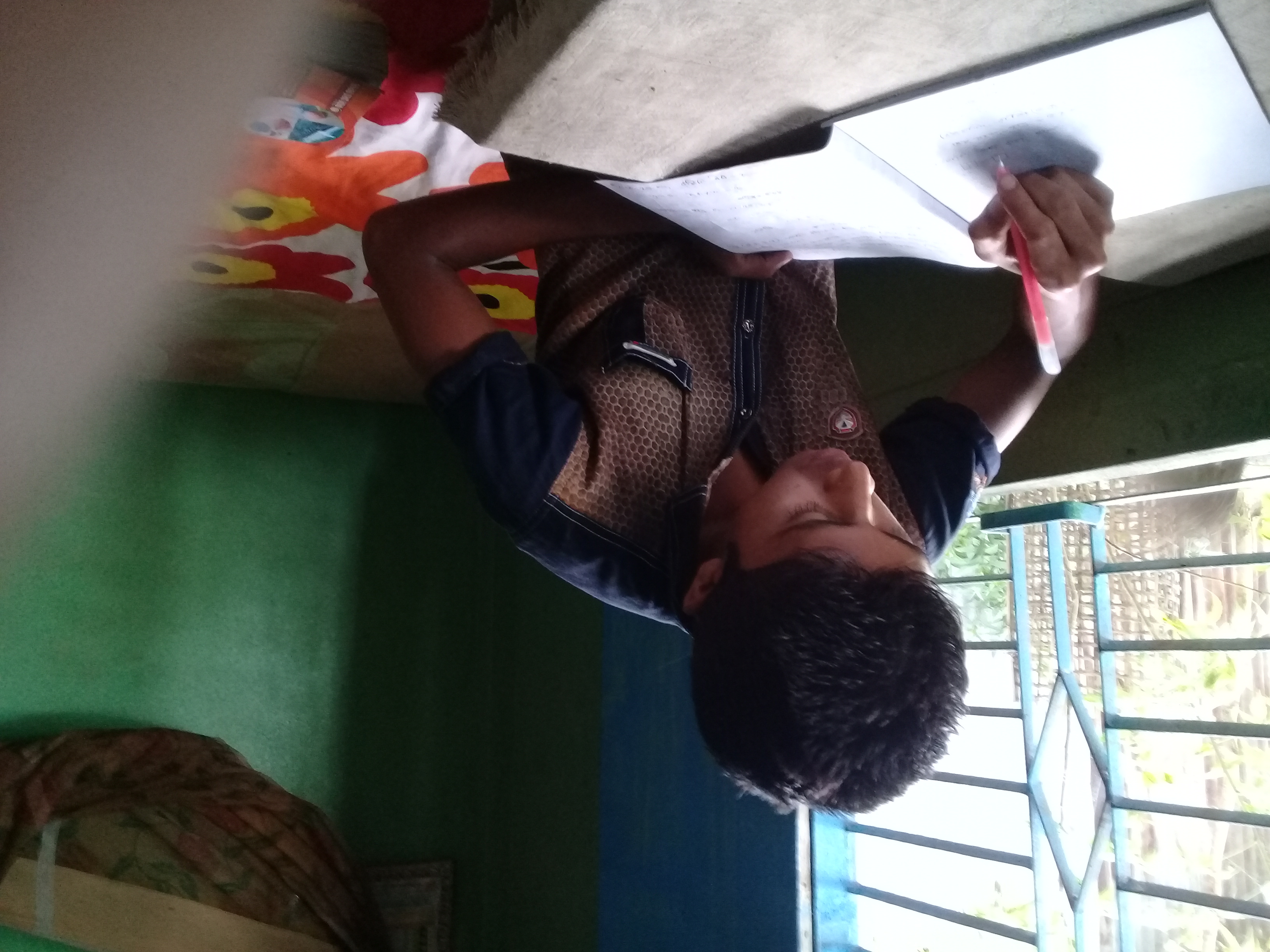 সূরা আত-তীনের পরিচয় লিখ
tajul
দয়াময় ,পরম দয়ালু আল্লাহর নামে
অনুবাদ
১ ৷ শপথ আঞ্জির ও জায়তুনের   ২ ৷ আর শপথ সিনাই প্রান্তরস্থ তুর পর্বতের  ৩ ৷এবং শপথ এই নিরাপদ নগরীর (মক্কা) ৪৷ নিশ্চয় আমি মানুষকে সুন্দরতম গঠনে সৃষ্টি করেছি  ৫৷  এরপর আমি তাকে নামিয়ে দিয়েছি সর্ব নিন্ম স্তরে  ৬৷ কিন্তু তারা ব্যতীত ,যারা ইমান এনেছে ও সৎকর্ম করেছে ৷তাদের জন্য তো রয়েছে অশেষ পুরুস্কার ৭ ৷সুতরাং (হে মানুষ) কিসে তুমাকে বিচার দিবস সম্বন্ধে অবিশ্বাসী করে  ৮৷ আল্লাহ কি বিচারকগনের মধ্যে শ্রেষ্ঠতম বিচারক নন ?
tajul
শিক্ষা 
মানুষ সৃষ্টি জগতের শ্রেষ্ঠ ও সন্দরতম সৃষ্টি
মানুষের সম্মান ও মর্যাদা সৎকর্মের উপর নির্ভরশীল। অসৎ কর্ম করলে মানুষ মনুষ্যত্বের স্তর থেকে নেমে যায়
সতকরমশীল গণ পরকালে অশেষ ও অফুরন্ত পুরুস্কার লাভ করবে
আল্লাহ তায়ালা সর্ব শ্রেষ্ঠ বিচারক ৷ শেষবিচারের দিন তিনি সকল মানুষের কৃতকর্মের হিসাব নেবেন
tajul
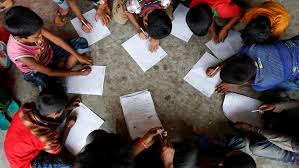 দলীয়কাজ
আমি মানুষকে সুন্দরতম গঠনে সৃষ্টি করেছি ব্যাখ্যা কর ৷
tajul
মূল্যায়ন

১ সুরা আত-তীনে কয়টি ফলের কথা বলা হয়েছে? 
(ক)  ২টি   (খ)  ৩টি   (গ)   ৪টি     (ঘ)   ৫টি
২ সূরা আত-তীনের ২য় ও ৩য় আয়াতে বলা হয়েছে যথাক্রমে  –
 ( i ) মদিনা শরীফের       ( ii ) সিরিয়ার  নগরীর    (iii)   মক্কানগরীর 
নিচের কোনটি  ঠিক ? 
(ক)    i  ও   ii       (খ)     ii ও  iii     (গ)     i    ও   iii      (ঘ)   i  ii ও iii
tajul
বাড়ির কাজ 

সুরা আত-তীনের প্রথম ৩টি আয়াত লিখে আনবে
tajul
খোদাহাফেজ
tajul